Путешествие в космос(лепим ракету)
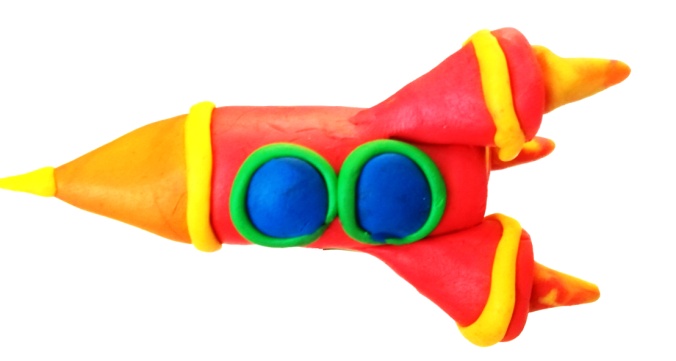 Подготовил :
Воспитатель МКДОУ 
«Детский сад «Незабудка»
Калинина Светлана Николаевна
Дорогие родители, приглашаю Вас вместе с детьми отправиться в мир приключений!
Перед путешествием нужно немного подготовиться. Проверить, все ли мы знаем о космосе? 
Сможем ли узнать созвездие по картинкам? Внимательные ли наши будущие космонавты? 
Проверим?
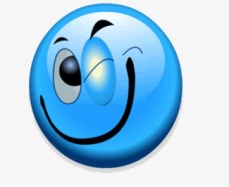 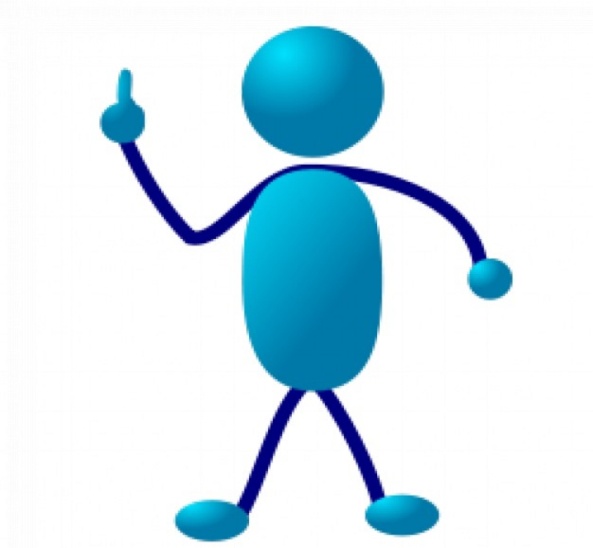 Найди созвездие
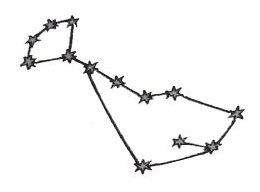 Орел
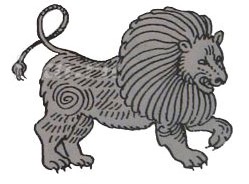 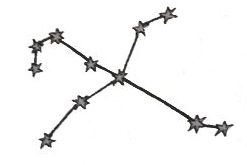 Лев
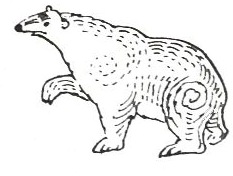 Большая
медведица
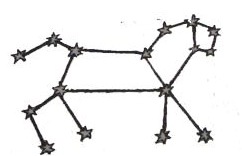 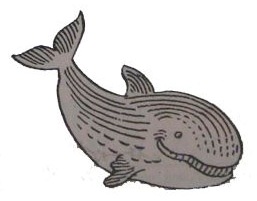 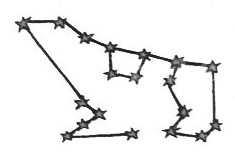 Кит
Найди две одинаковые ракеты
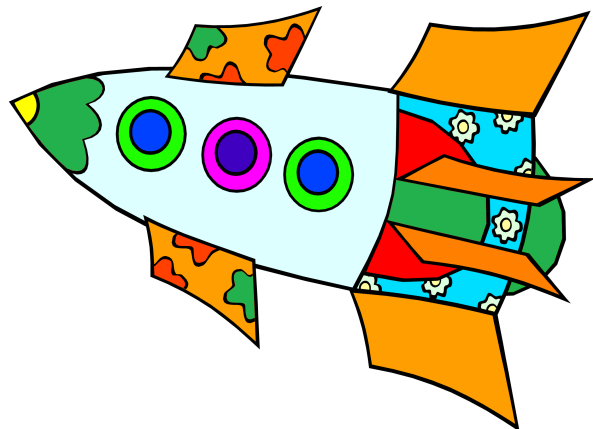 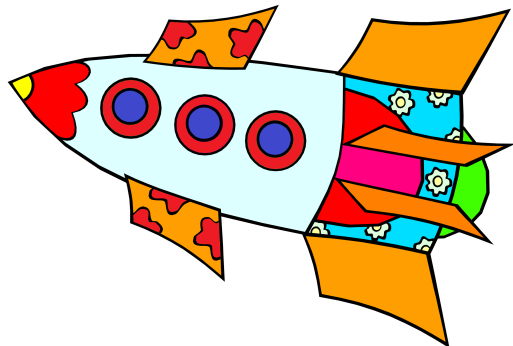 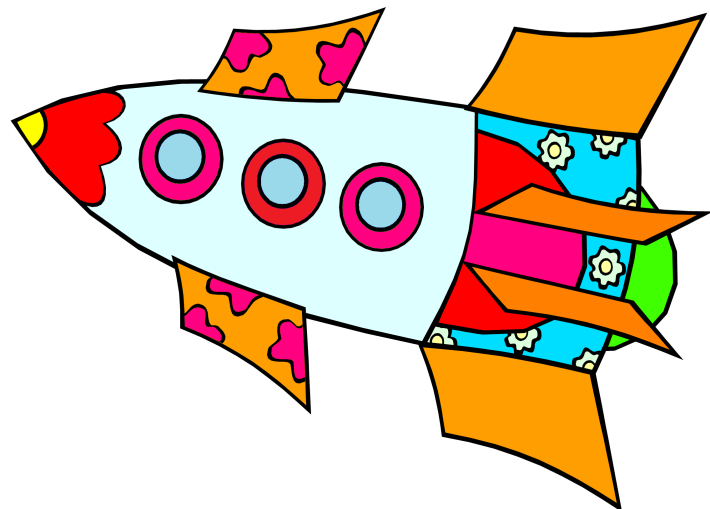 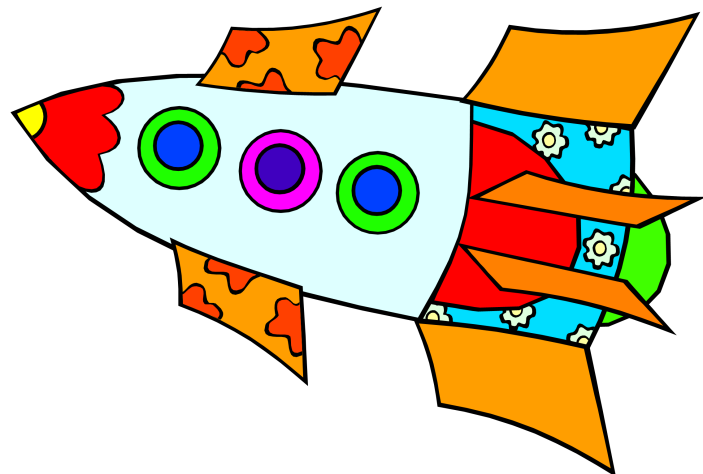 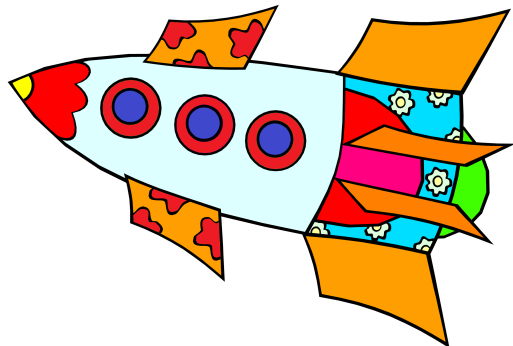 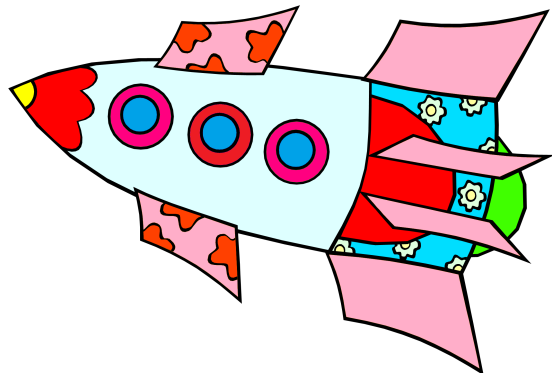 Если вы справились с заданием, то готовы к созданию своей ракеты
А если вы проголодались можно вместе приготовить«Космический завтрак». Очень вкусный и аппетитный, а главное насыщенный полезными овощами, такой завтрак поднимет ваше настроение. Но самое важное останется в памяти у малыша ваше совместное время провождение. Овощи можно выбрать по вкусу, 
   самое главное это 
   оформление.
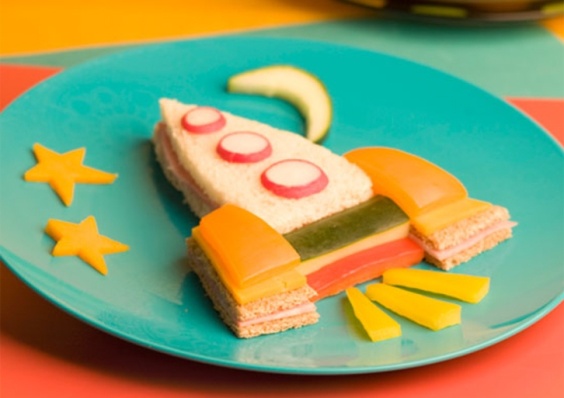 Что нам необходимо?
Пластилин
Доска для лепки (клеёнка)
Стека
Бумажная салфетка
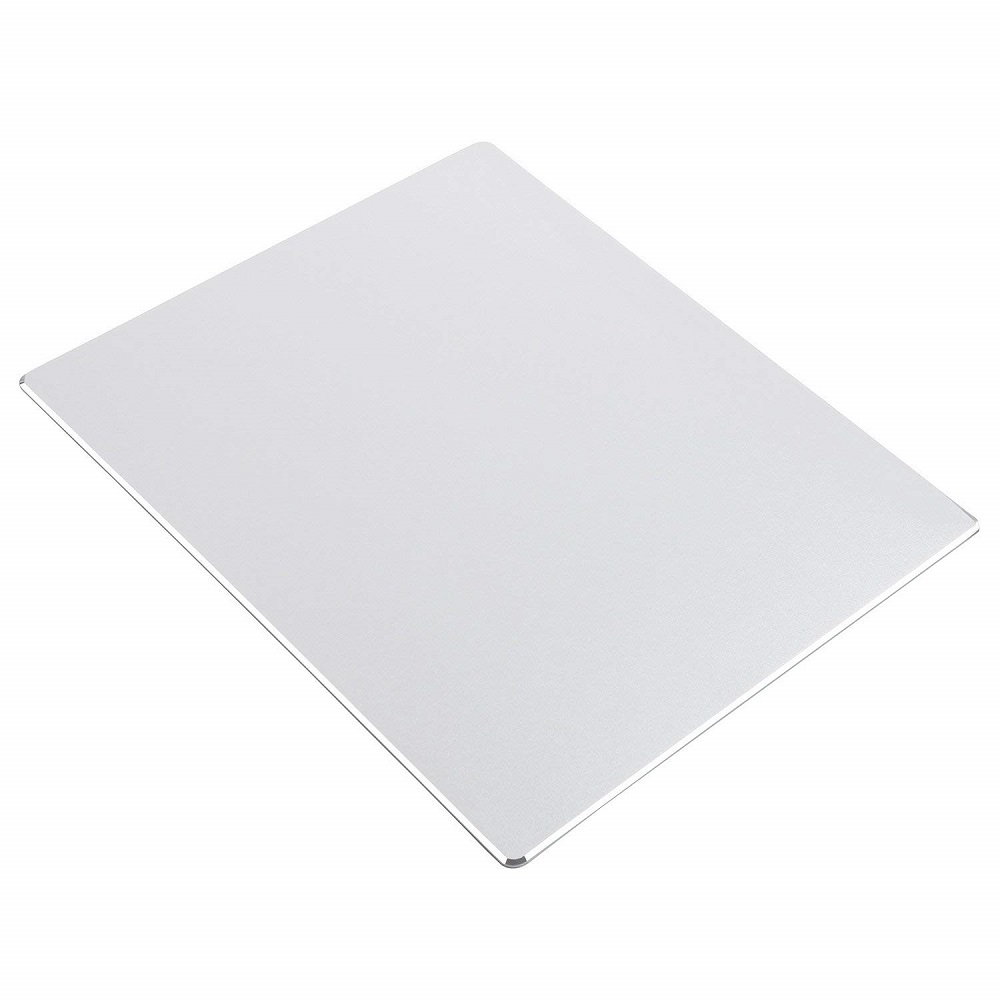 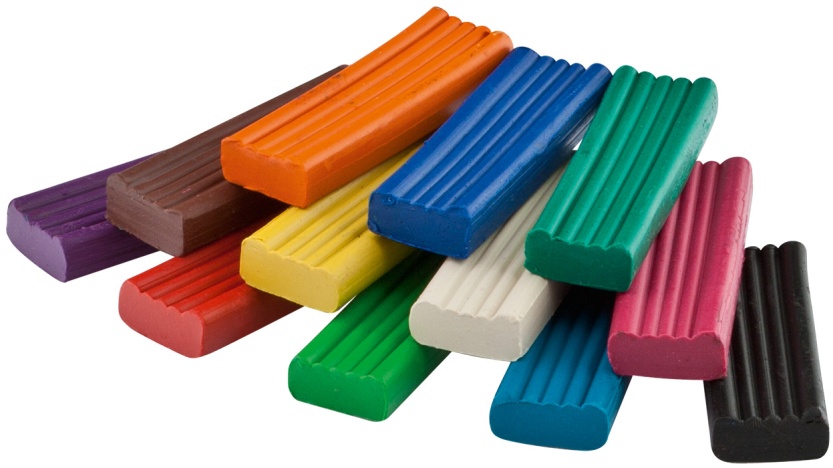 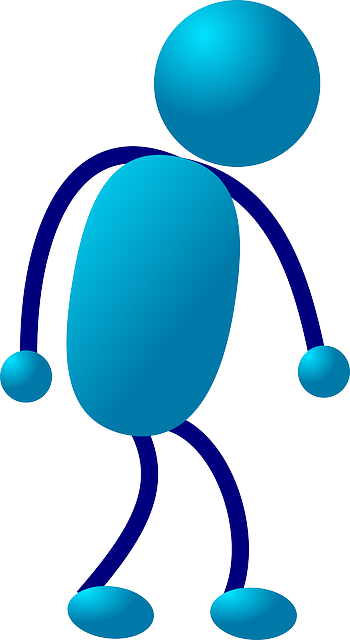 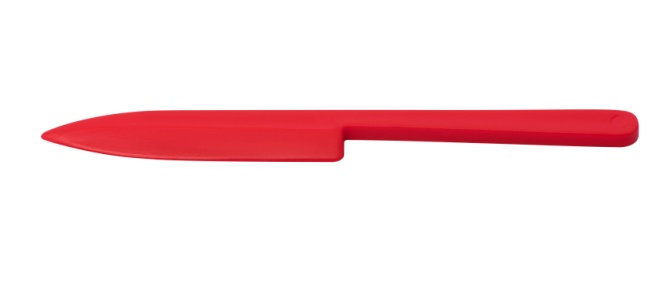 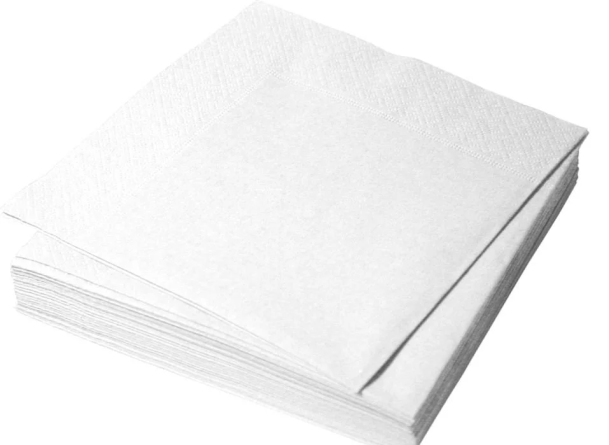 Цвет пластилина можно выбрать любой, на ваш вкус
Основные части ракеты:
Передняя 
часть ракеты
Корпус
Крылья
Из заготовок в виде шаров, вылепить конус (такую же форму, как и для передней части ракеты)
Прикрепить в нижней части             корпуса
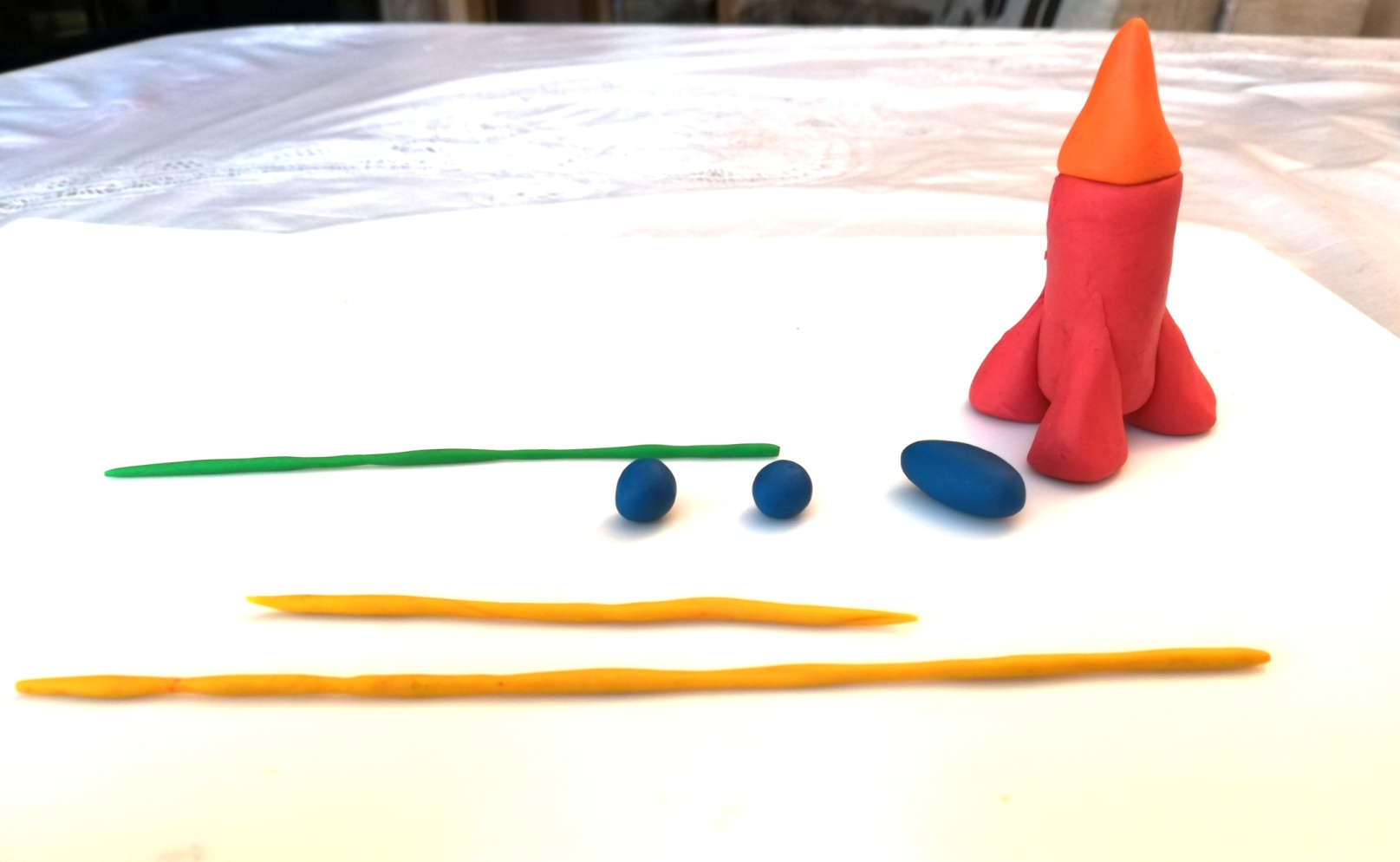 Тонким жгутиком украсить ракету по нижнему краю крыльев и место соединения корпуса и передней части
Форму в виде шара расплющить и прикрепить окна-иллюминаторы, затем украсить их тонким жгутиком по краю
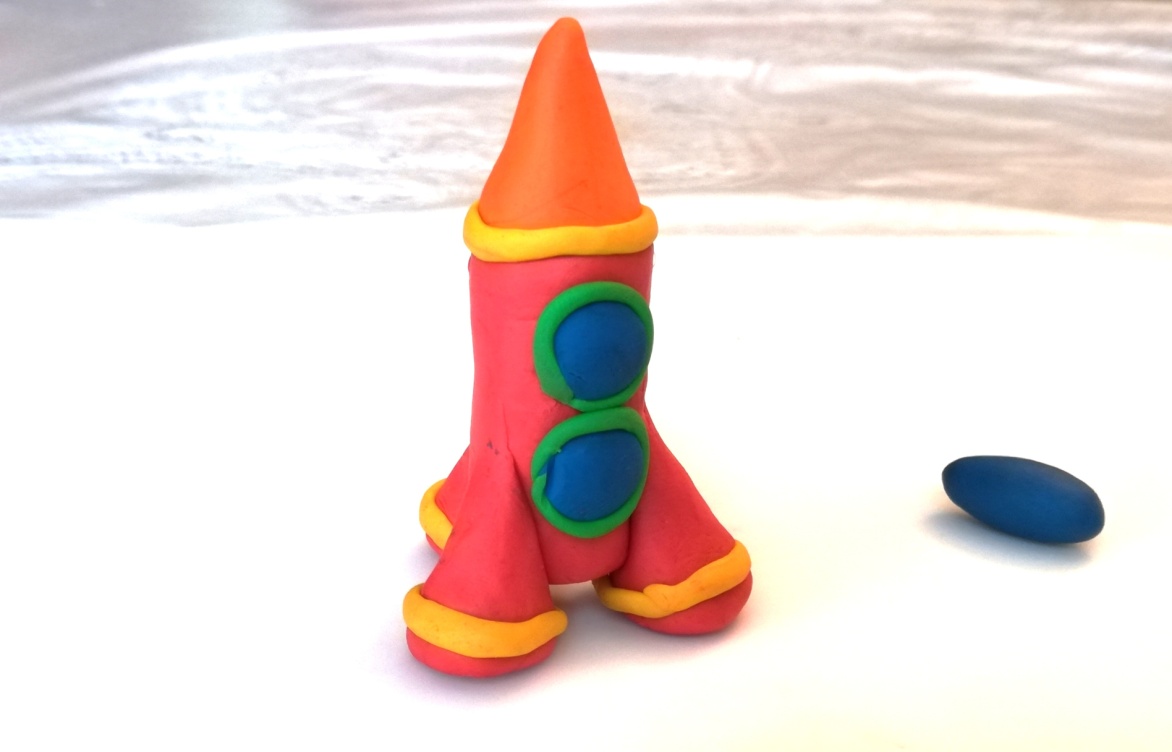 Жгутиком оформляем и дверной отсек. Можно украсить и переднюю часть ракеты
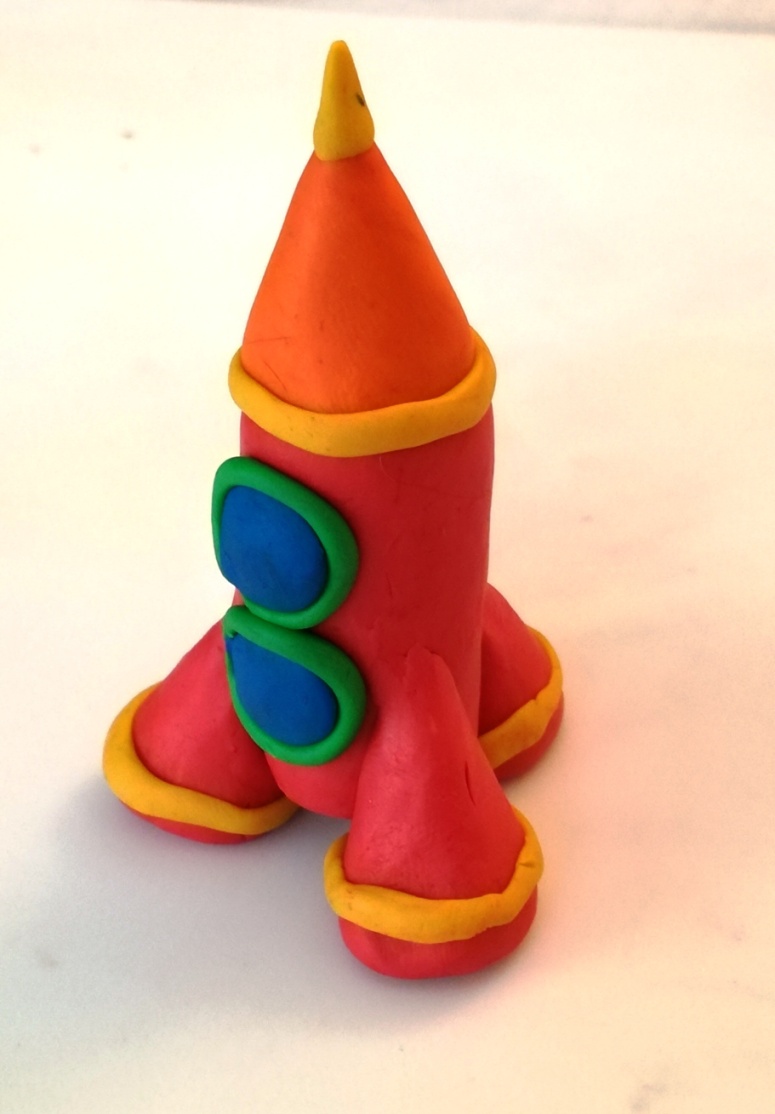 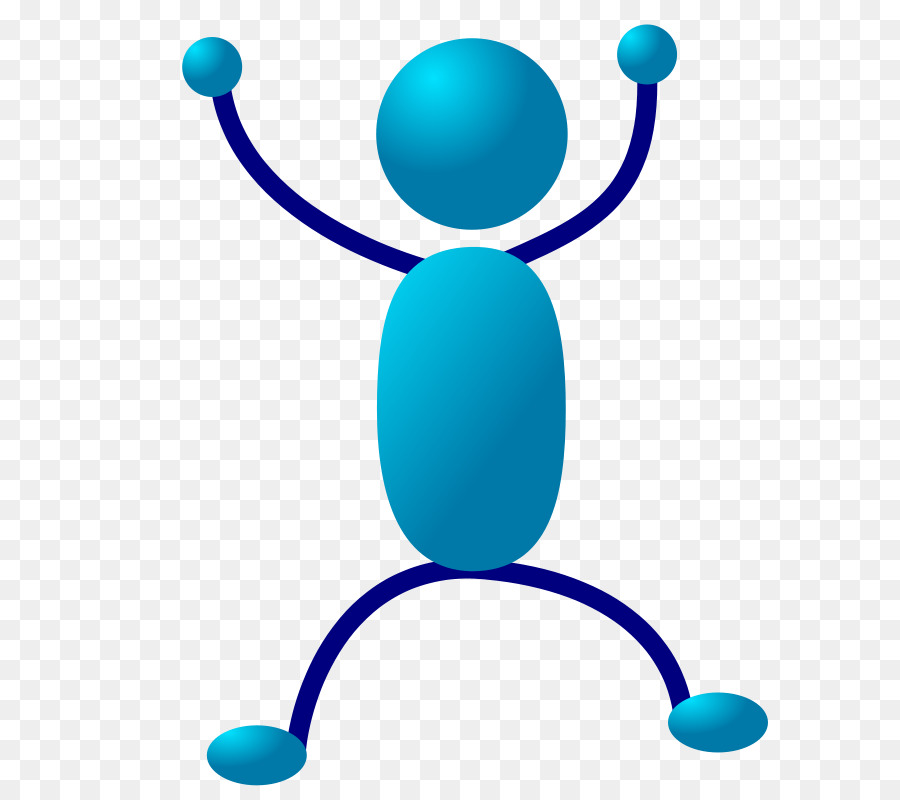 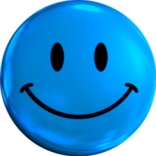 Лепим огонь вырывающийся из крыльев нашей ракеты(смешивая три цвета пластилина)
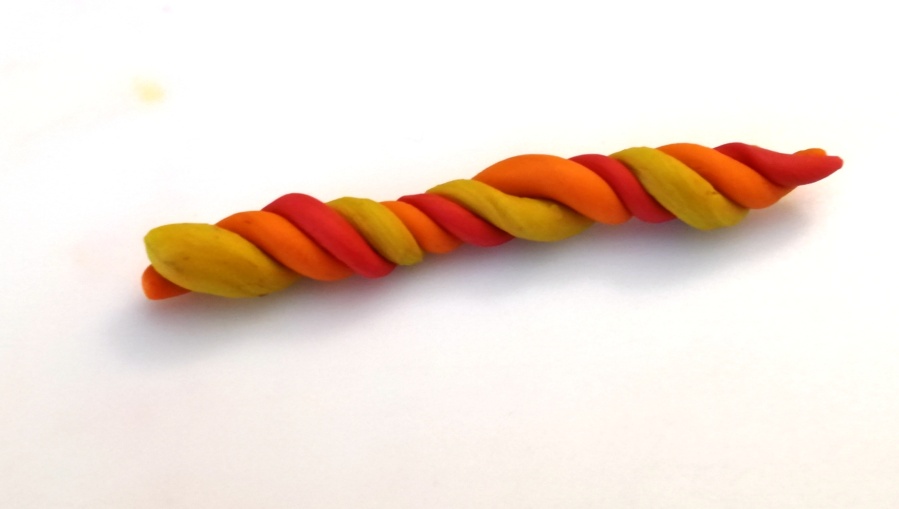 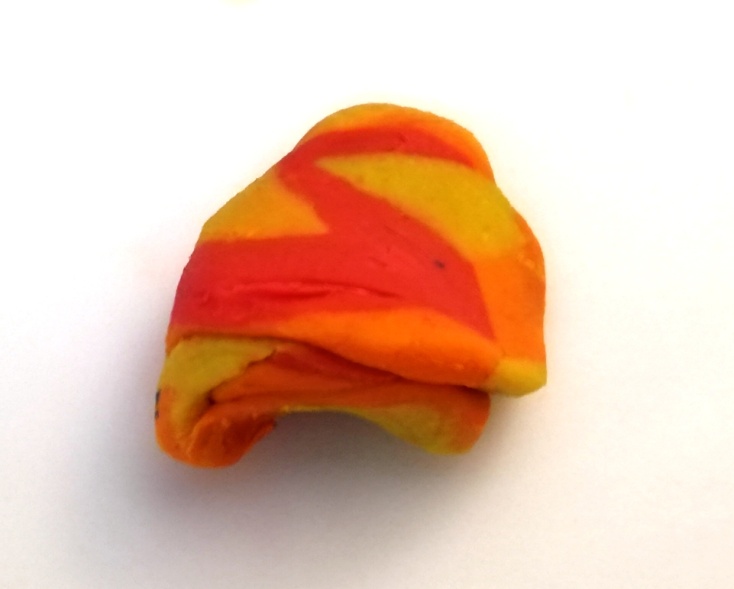 Можно сделать небольшие углубления с помощью стеки
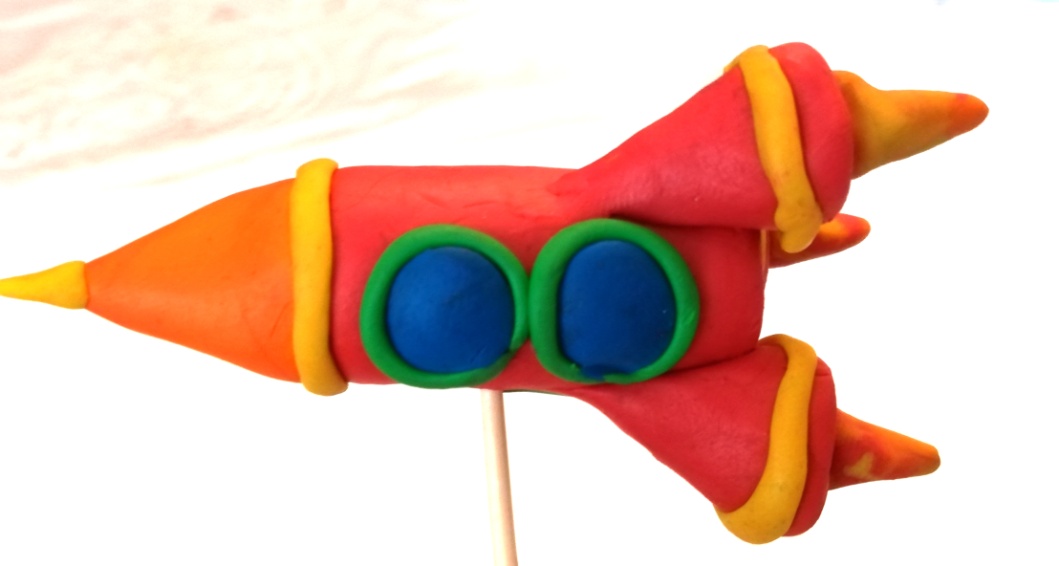 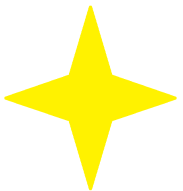 Ну что, в путь!
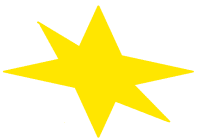 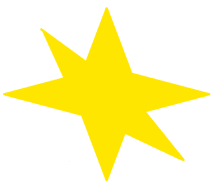 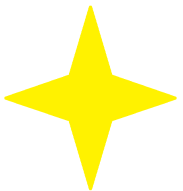 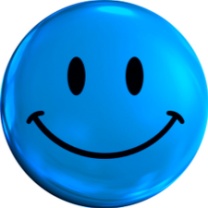 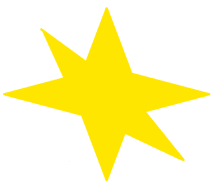 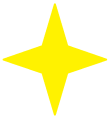 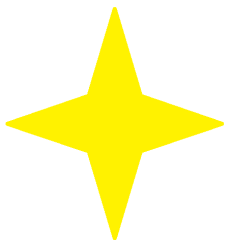 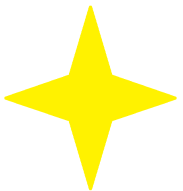 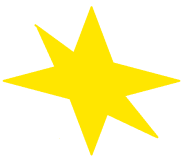 До новых встреч!
Космическое приключение 
можно вылепить 
и на картоне.

Буду ждать фотографии с вашими работами.
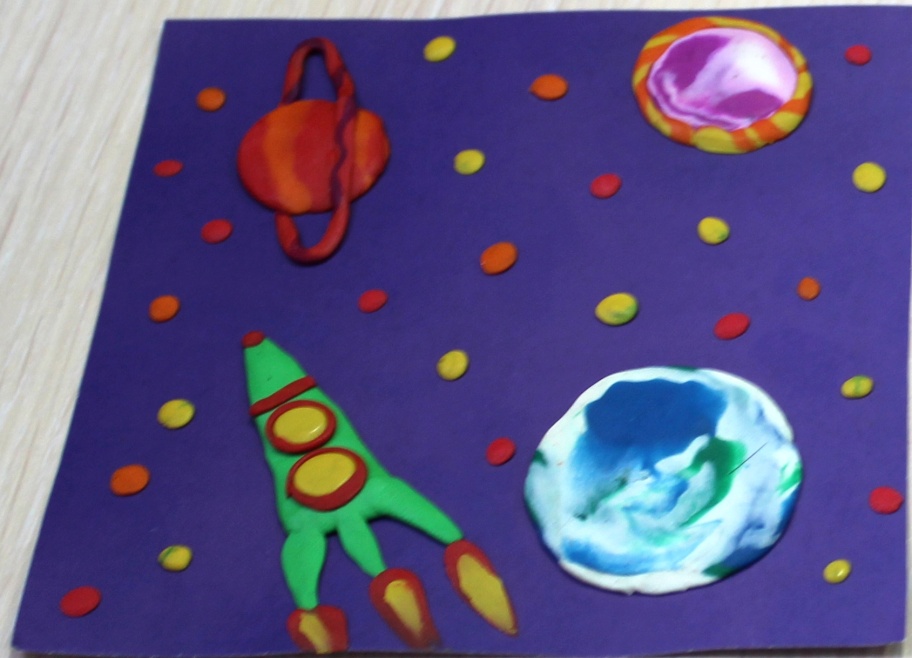 А так же напишите, продолжать подобные занятия с ребятами? 
Было ли им всё понятно?
WhatsApp: 8 (905) 6418550 (Светлана Николаевна)
Адрес электронной почты:svetkalin75@mail.ru